SEPM Seminar 4
Shan Swanlow
Group 1
NIST Privacy Tools
NIST Privacy Framework:
Aim: to promote the ethical use of consumer data in products by providing guidance on how to protect it during decision making, while maximising the benefit of having said data.
Methodology: a set of principles and terminologies that can be used to establish a common language when discussing privacy with internal and external stakeholders
NIST Privacy Risk Assessment Methodology (PRAM)
Aim: to provide a means for businesses to understand and resolve privacy-related risks.
Methodology: A set of worksheets that businesses can complete to gain a comprehensive image of their privacy risks and manage them according to severity in a managed way.
NIST Tools and Risk Management in the Field of SEPM
It can be said that a key skill for a project manager to have, is risk management. New projects have a lot of unknown factors, which, if not anticipated or properly managed, could lead to the failure of the project in addition to other consequences (such as reputational harm)
Risk management processes (RMP) exist to help prevent these negative outcomes from arising.
The NIST PRAM tool can be classified as a RMP, because it implements the PDCA mandate (i.e., plan, do, check and act) through the worksheets.
Furthermore, it could also form part of a businesses information security management system (ISMS) .
Product Demo Development Time Estimated using the Mythical Man Month Formula
These values were calculated by assuming that we allocate 3 working days per week to the task. 
Development started in Unit 6, meaning that we have 5 weeks until the project demo. This means that we have 5 * 3 = 15 working days to completing the demo. 
Based on the above, the following timeframes were calculated using the Mythical Man Month formula, which was implemented in a Jupyter Notebook:
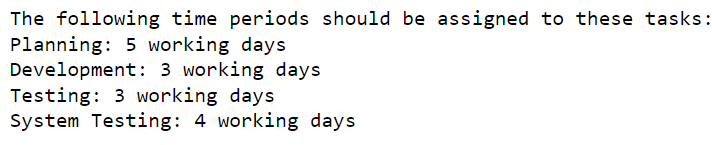 Estimating with the Mythical Man Month vs COCOMO, Function Points and Expert Judgement
The Mythical Man Month approach was selected for estimating the project completion time because:
The effort variable in COCOMO is measured in person-months: I would argue that our scope of development is too small to use this scale (only a demo is required). This method is currently not used that much (source: lecturecast).
We lack a sufficient frame of reference to use Function Points- we don’t have many other development projects to compare demo development to. Furthermore, because the scope of the project is small, a lot of the function point variables would be rated as 0, which I would argue defeats the purpose of the model.
Expert judgement is less applicable since there’s a larger variance in development experience within my team.
Activity 2
Some key risk areas identified in Verner et al. (2014) that can be tied to the SDLC are:
Requirements engineering
Organisational behaviours and practices (such as working in a geographically distributed team)
Software development
High-level architectural design
Configuration management
The literature review done by Anton & Nucu (2020) mainly argues for the necessity of risk management processes in businesses, although they suggest some risk areas that can nevertheless be tied to the SDLC:
Organisational culture 
Societal culture 
These factors can be tied into the SDLC because they influence development, and they are also present during development.
Note: the evidence used for these points comes from analysis of businesses outside of the software engineering domain.
Suggested RMP/Risk Management Framework
The aforementioned risks with the size of an organisation- more employees would create a more diverse organisation, which would contribute to a more complex culture.
Based on the frameworks discussed in Unit 7, I would suggest using CCPM to mitigate the risks Anton & Nucu discussed:
CCPM is designed around addressing intangible, people-related problems:
Organisational (and societal) culture would fall under this category.
It is also designed to work well with large organisations which have complex structures (e.g., multiple stakeholders across a wide range of departments).
References
Anton, G. & Nucu, A. (2020). Enterprise Risk Management: A Literature Review and Agenda for Future Research. Journal of Risk and Financial Management 13(11):  281.
Verner, M., Brereton, P., Kitchenham, A., Turner, M. & Niazi, M. (2014) Risks and risk mitigation in global software development: A tertiary study. Information and Software Technology 56(1): 54–78.